Jitka Altmanová
vedoucí Centra podpory náhradní rodinné péče
Zásadní roky
2000
2007
2013
PODPORA 
PĚSTOUNŮ
LEGISLATIVNÍ 
ÚPRAVA
ZALOŽENÍ
NÁRUČE
3 základní sekce
Centrum podpory náhradní rodinné péče
Rodinné centrum
Miniškolka
[Speaker Notes: Centrum pro rodinu Náruč, z.ú. vzniklo již v roce 2000 jako mateřské centrum.

V současné době se Náruč skládá ze tří sekcí:
	- Centrum podpory náhradní rodinné péče
	- Rodinné centrum (program pro rodiny s dětmi, přednášky, cvičení, kroužky) 
	- Miniškolka (pro děti od dvou let]
Centrum podpory náhradní rodinné péče
Máme pověření k výkonu sociálně právní ochrany dětí dle zákona č. 359/1999 Sb., ve znění pozdějších předpisů.
3 hlavní cinnosti
Náborově edukační kampaně na vyhledávání náhradních rodin
Projekt „Dáváme rodinám šanci“
Doprovázení pěstounských rodin
[Speaker Notes: Máme pověření k výkonu sociálně právní ochrany dětí dle zákona 
   č. 359/1999 Sb., ve znění pozdějších předpisů.

Hlavní naše činnosti:
Projekt „Dáváme rodinám šanci“
Náborově edukační kampaně na vyhledávání náhradních rodin
Doprovázení pěstounských rodin]
Projekt „Dáváme rodinám šanci“ (DRŠ)
2014
podmíněno spoluprací  s orgány sociálně právní ochrany dětí
Cílem projektu
Cílová skupina
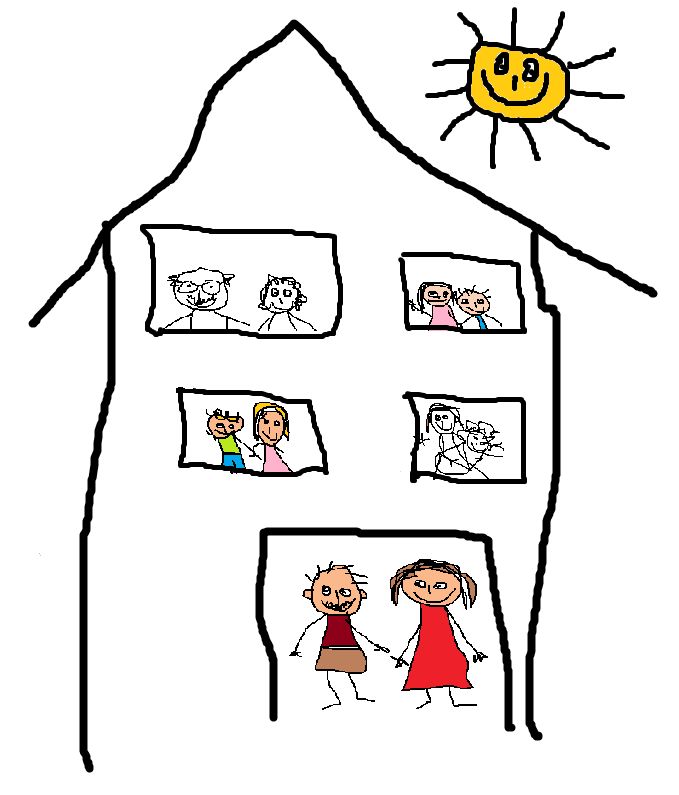 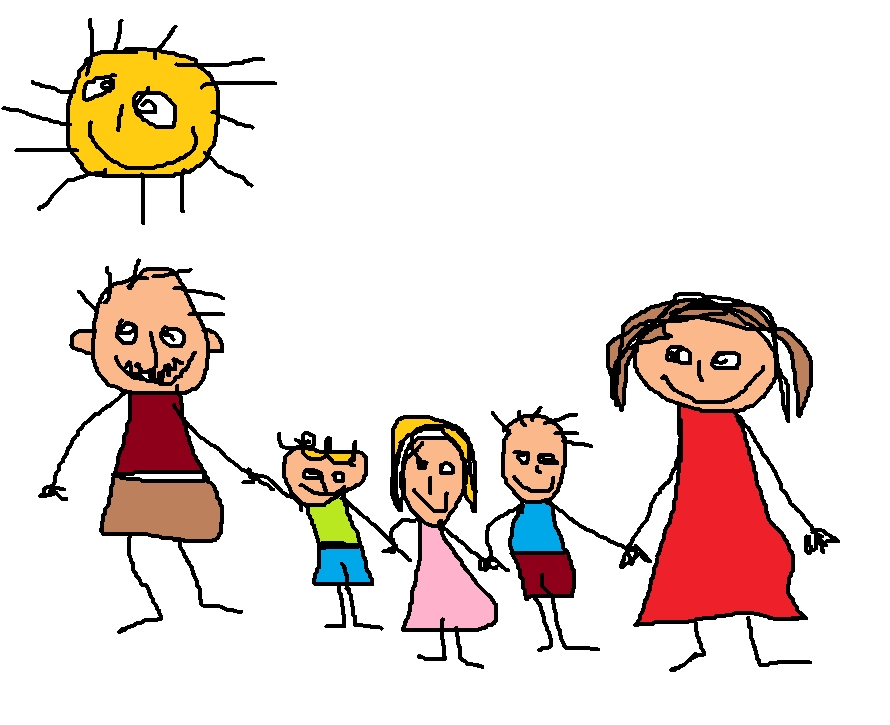 spokojené a šťastné děti
rodiny s dětmi v ohrožení či krizové situaci
[Speaker Notes: Máme pověření k výkonu sociálně právní ochrany dětí dle zákona 
   č. 359/1999 Sb., ve znění pozdějších předpisů.

Hlavní naše činnosti:
Projekt „Dáváme rodinám šanci“
Náborově edukační kampaně na vyhledávání náhradních rodin
Doprovázení pěstounských rodin]
psychologické poradenství pro rodiny s dětmi
sociálně-právní poradenství
osvětu „Znáš svá práva“
vyhledávání náhradních rodin
projekt DRŠ nabízí
aktivity pro biologické děti v pěstounských rodinách
vedení případových konferencí
zajištění asistovaných kontaktů
vzdělávací aktivity
[Speaker Notes: Projekt zahrnuje:
psychologické poradenství pro rodiny s dětmi
sociálně-právní poradenství
osvětu „Znáš svá práva“
vyhledávání náhradních rodin
zajištění asistovaných kontaktů
vedení případových konferencí
vzdělávací aktivity
aktivity pro biologické děti v pěstounských rodinách]
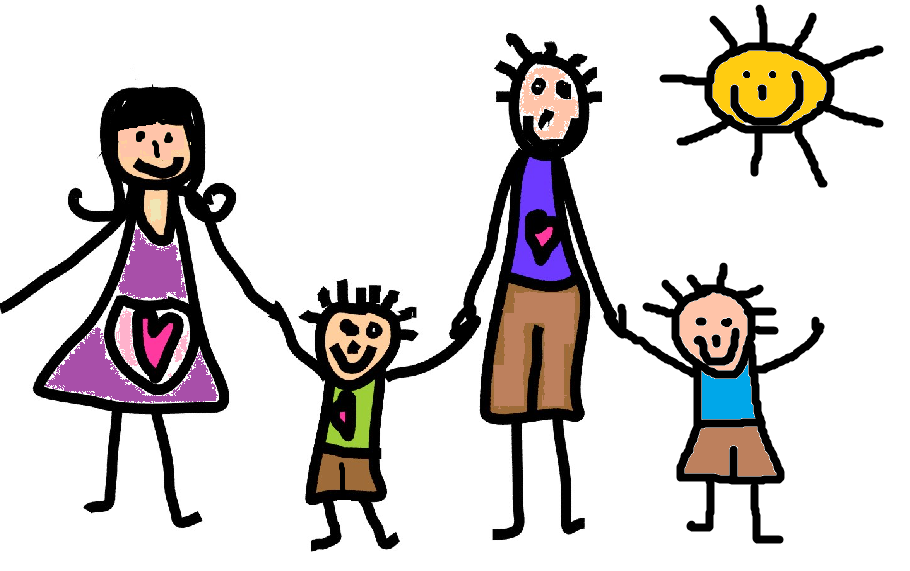 Osvěta „Znáš svá práva“
Program realizujeme na základních školách prvního stupně a pro děti z mateřských škol.
Hravou formou informujeme deti o jejich právech.
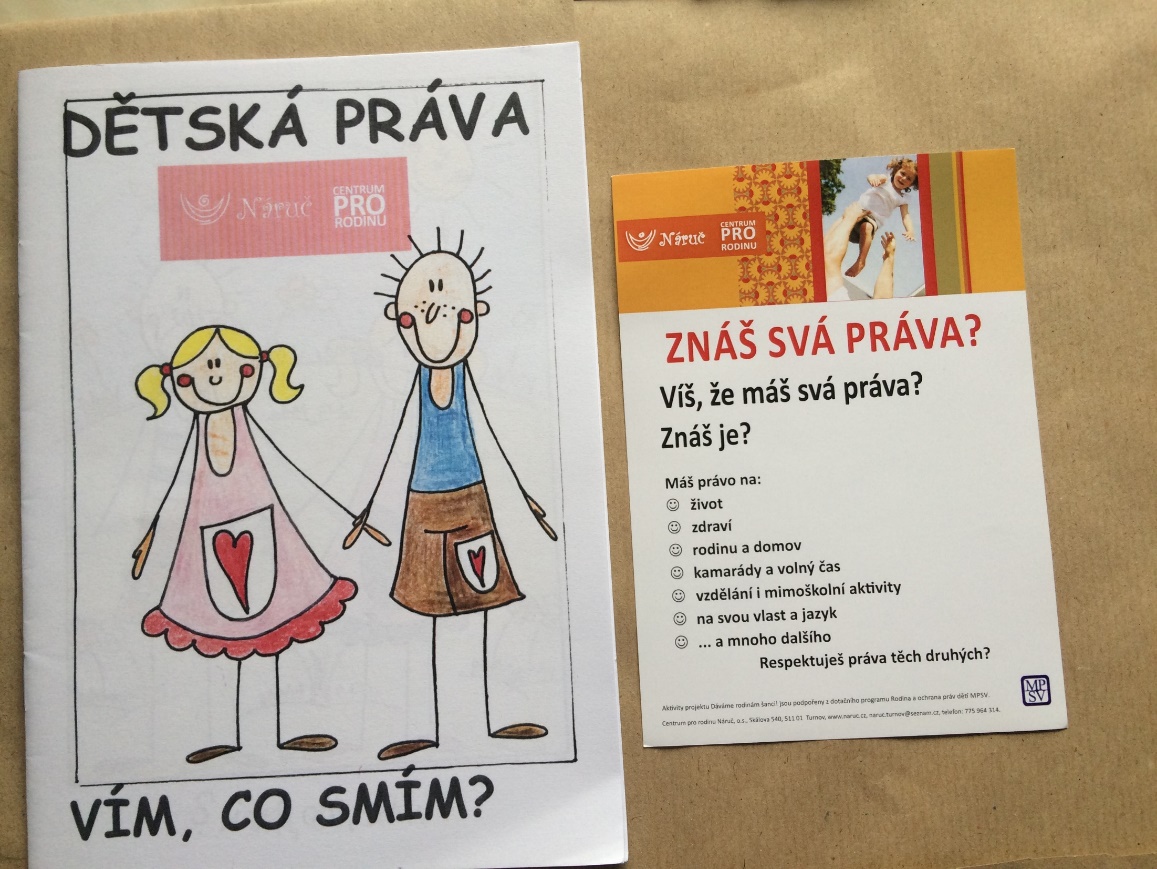 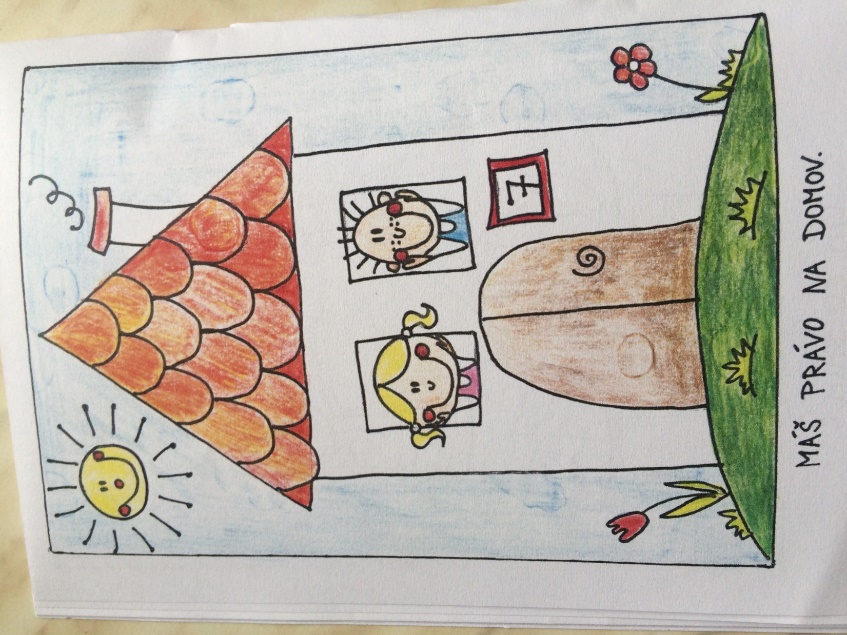 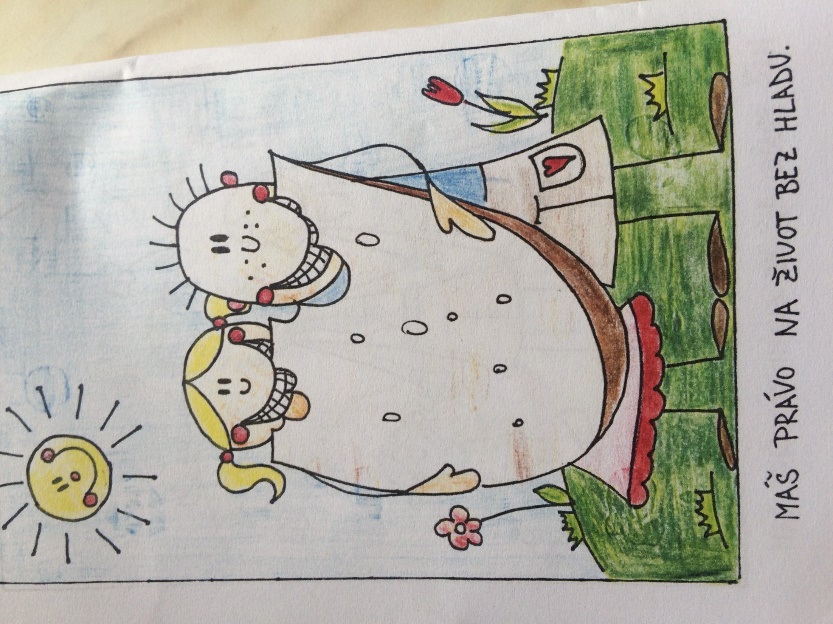 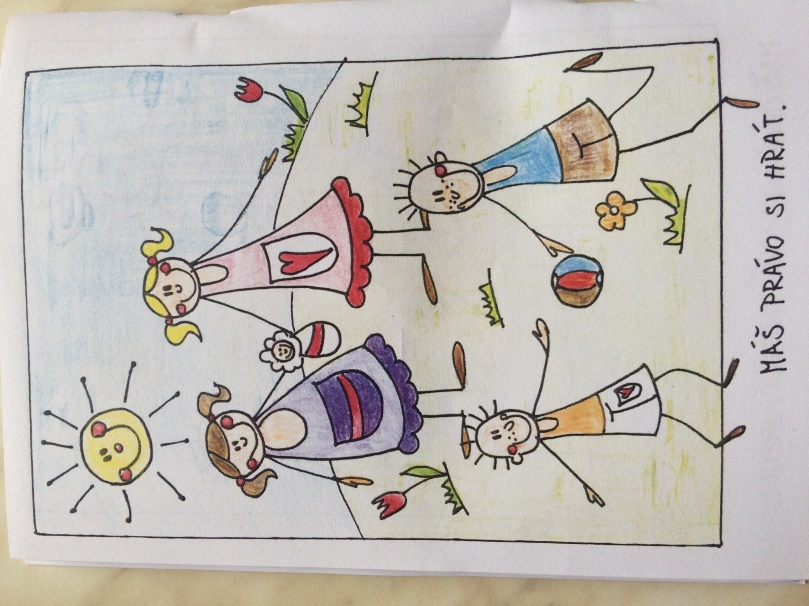 Vyhledávání náhradních rodin
Kampaň pod patronací Krajského úřadu Libereckého kraje Mít domov a rodinu  „Samozřejmost nebo vzácnost?“
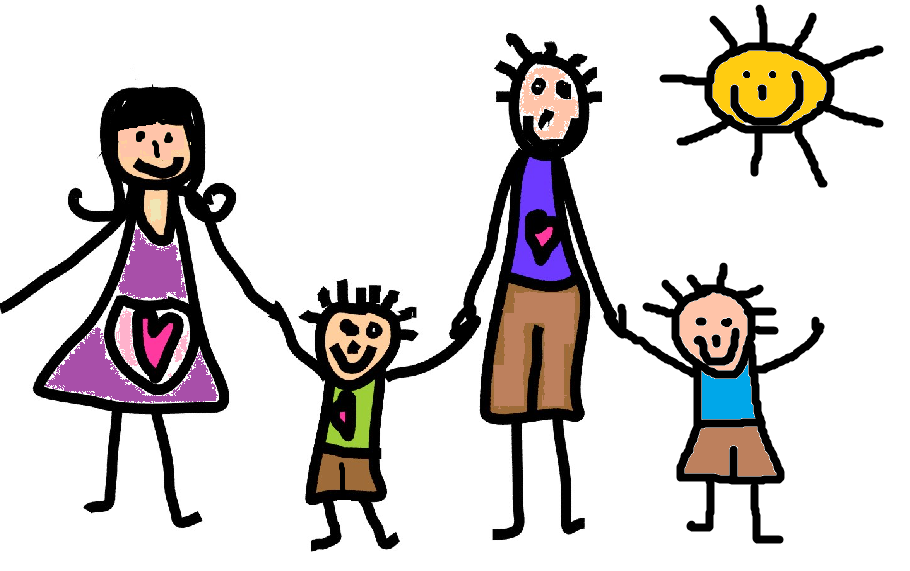 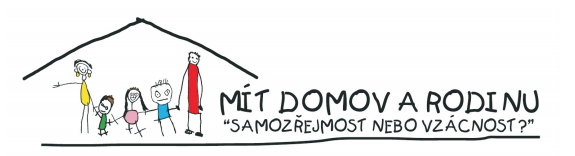 nezávazná informační setkání pro zájemce o pěstounskou péči
prezentování na kulturních akcích města (např. Staročeské trhy)
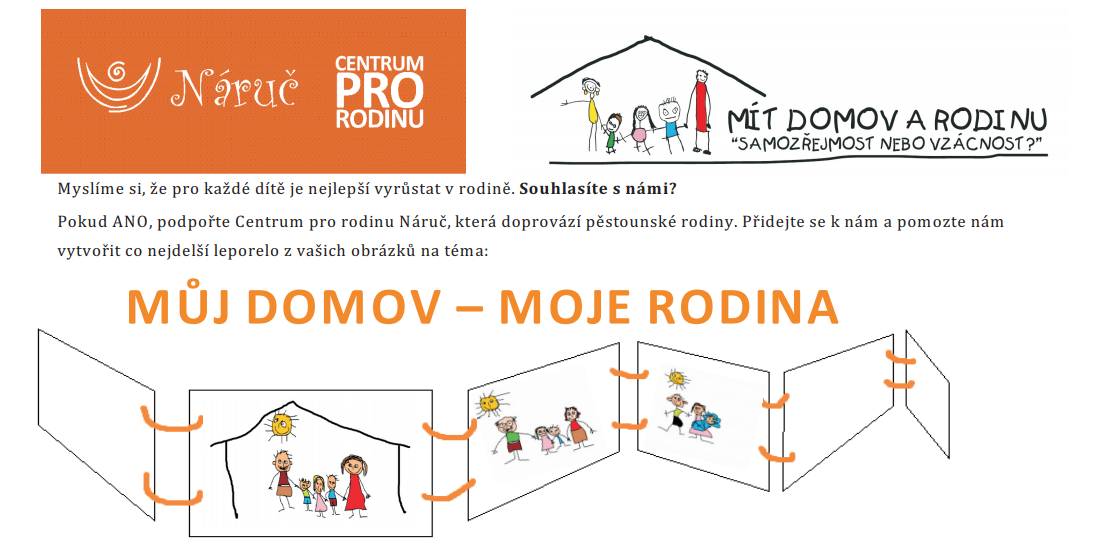 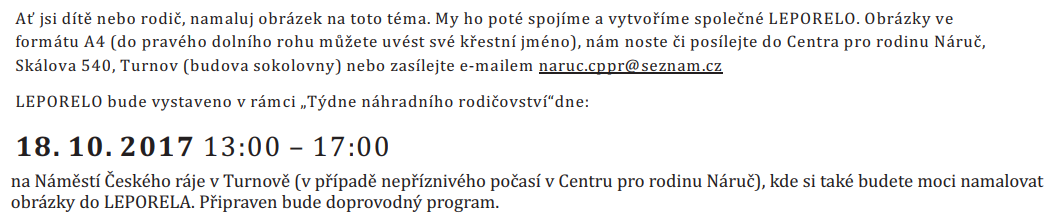 Centrum podpory náhradní rodinné péče
Uzavírání dohod o výkonu pěstounské péče
62 dohod
8 dohod s pěstouny na přechodnou dobu
34 dohod příbuzenská pěstounská péče
20 dohod dlouhodobá pěstounská péče
[Speaker Notes: Máme pověření k výkonu sociálně právní ochrany dětí dle zákona 
   č. 359/1999 Sb., ve znění pozdějších předpisů.

Hlavní naše činnosti:
Projekt „Dáváme rodinám šanci“
Náborově edukační kampaně na vyhledávání náhradních rodin
Doprovázení pěstounských rodin]
zajištění  kontaktu s biologickou rodinou
tematická klubová setkání pro pěstouny
přímá práce v rodinách
vzdělávání pěstounů
pestounum nabízíme:
psychologické poradenství
odlehčovací služby
doučovánípro děti
supervize
[Speaker Notes: Projekt zahrnuje:
psychologické poradenství pro rodiny s dětmi
sociálně-právní poradenství
osvětu „Znáš svá práva“
vyhledávání náhradních rodin
zajištění asistovaných kontaktů
vedení případových konferencí
vzdělávací aktivity
aktivity pro biologické děti v pěstounských rodinách]
Pěstounská péče na přechodnou dobuobdobí rok 2014 až 07/2017
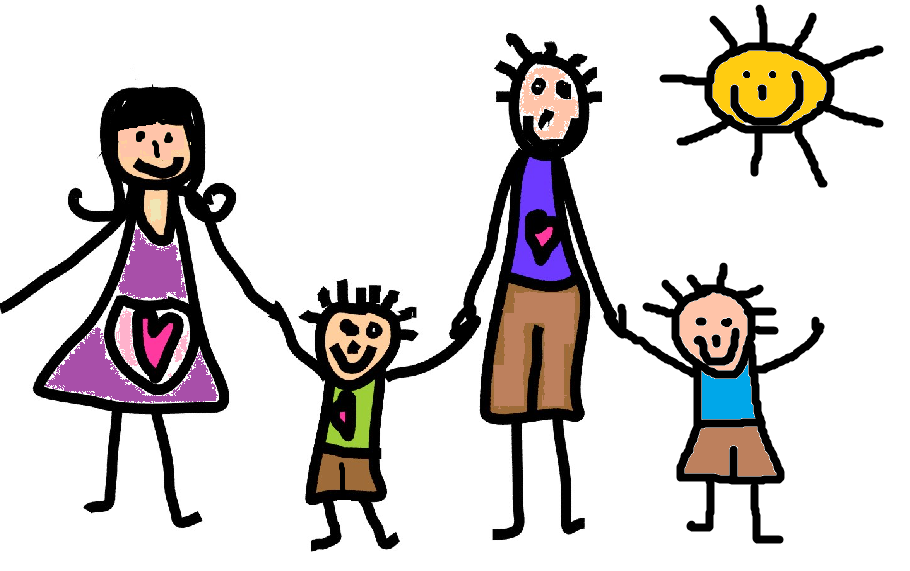 41 dětí
2014
2015
2017
2016
9 dětí
12 dětí
5 dětí
15 dětí
Pěstounská péče na přechodnou dobuobdobí rok 2014 až 07/2017
dětí
41
18
* Počty dětí předaných do následné péče
8
8
5
2
Pěstounská péče na přechodnou dobuobdobí rok 2014 až 07/2017
dětí
41
18
* Přehled věku dětí při odchodu z  pěstounské péče na přechodnou dobu do následné péče
11
12
příběh naší pěstounky na přechodnou dobu
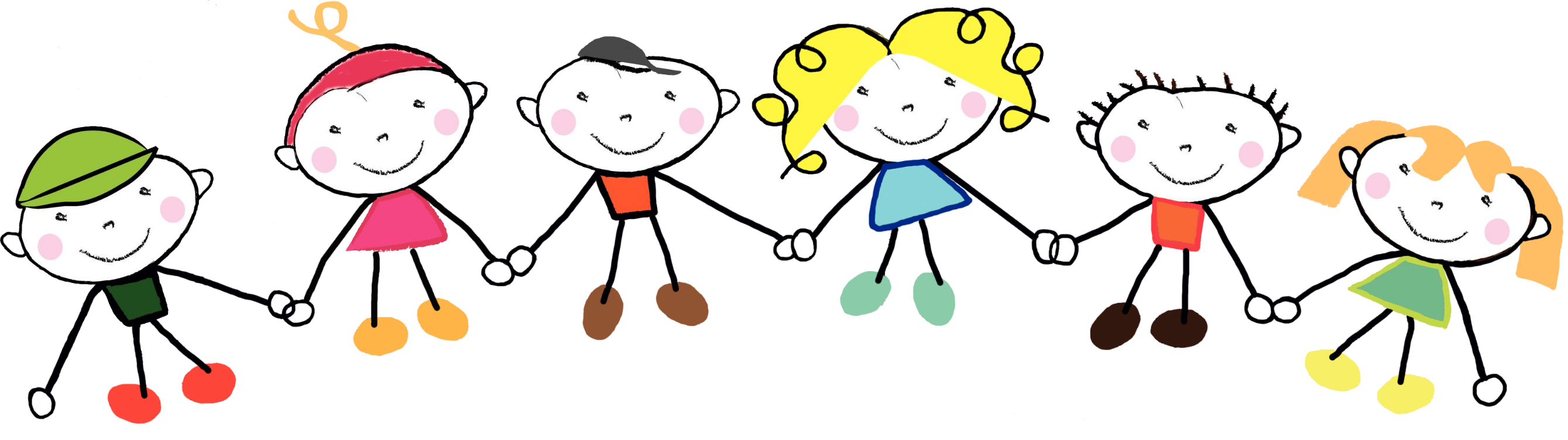 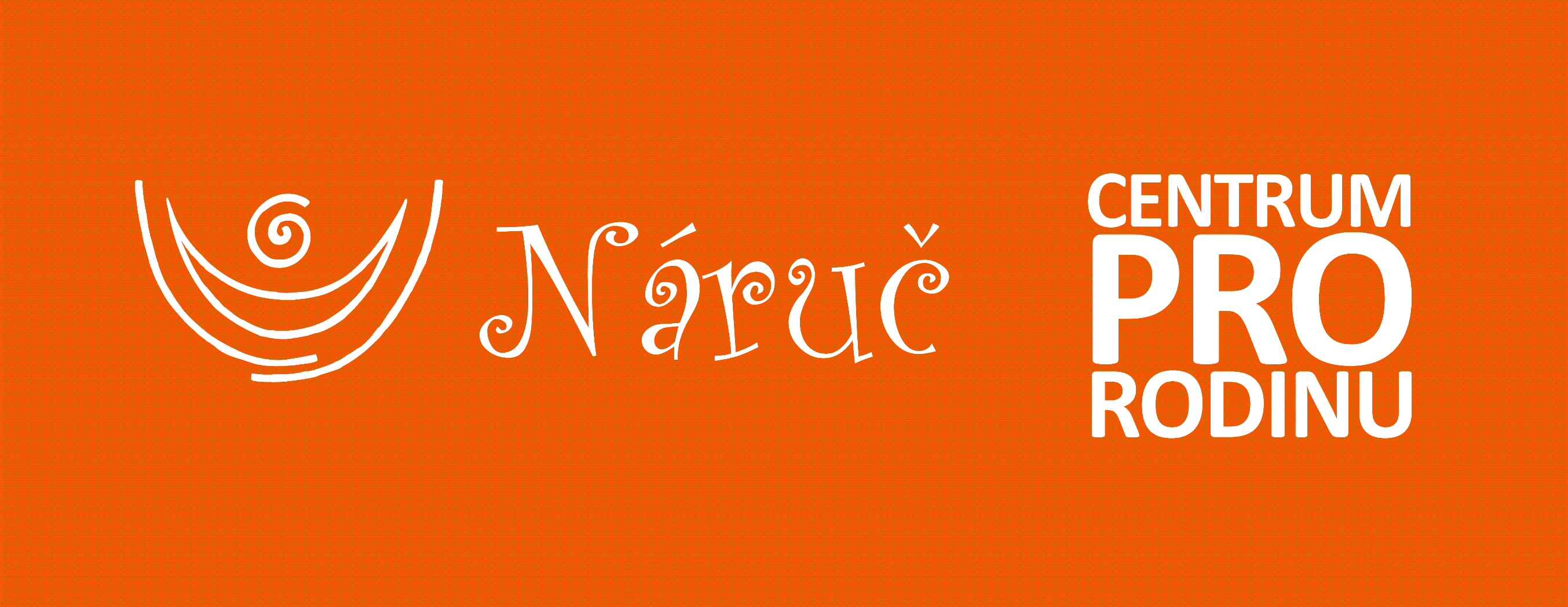 KONTAKTY
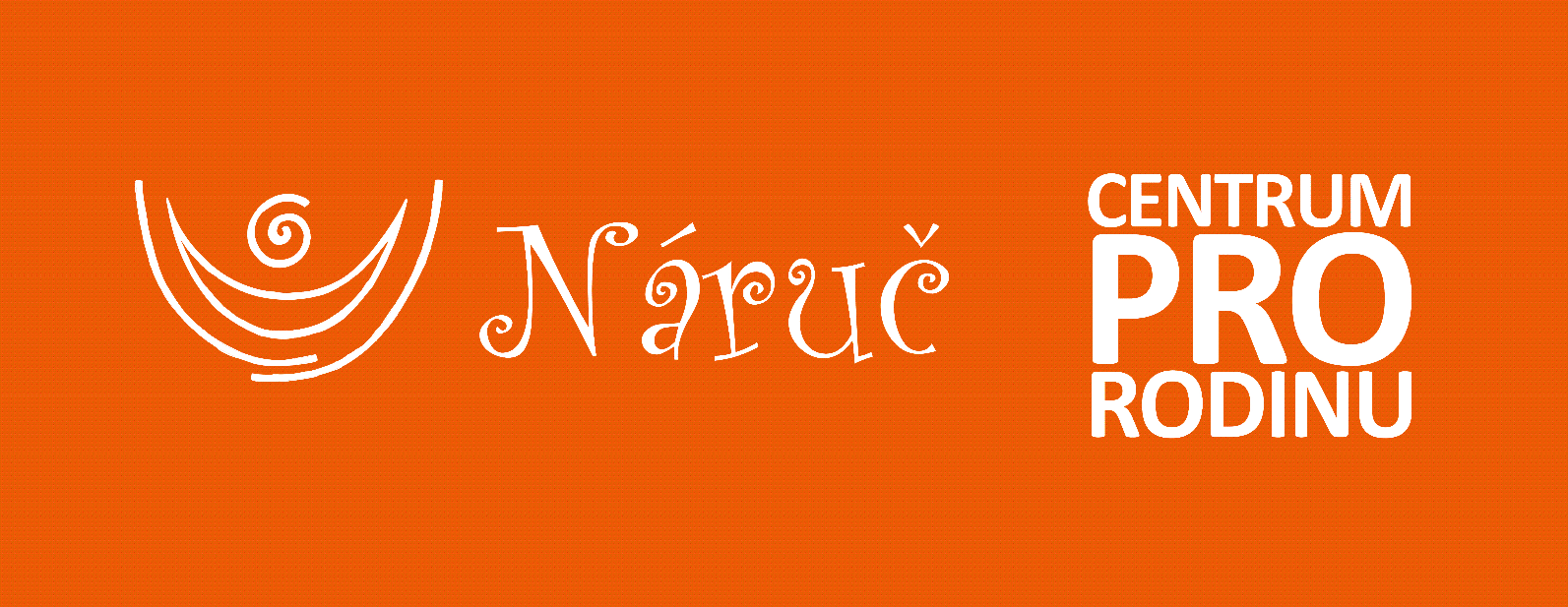 Centrum pro rodinu Náruč, z.ú.
Skálova 540
Turnov
web: www.naruc.cz 

Jitka Altmanová
tel. 734 307 520 
email: naruc.cppr@seznam.cz
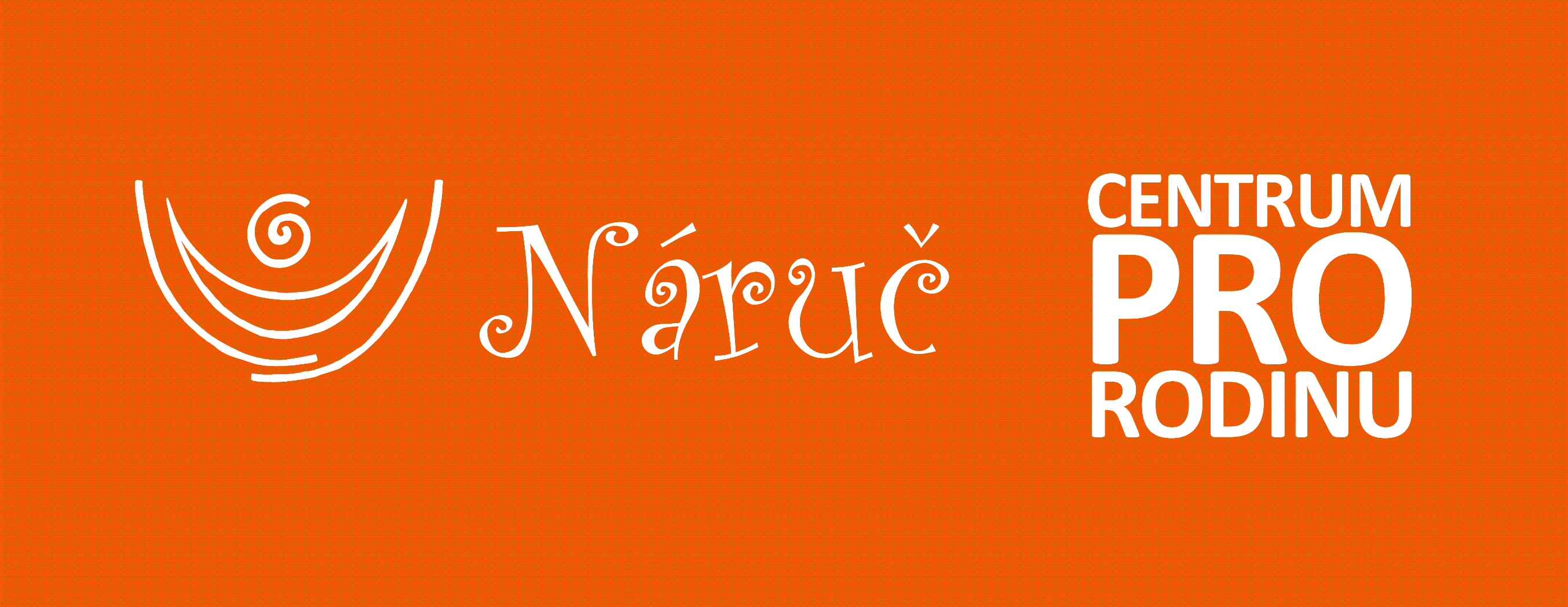 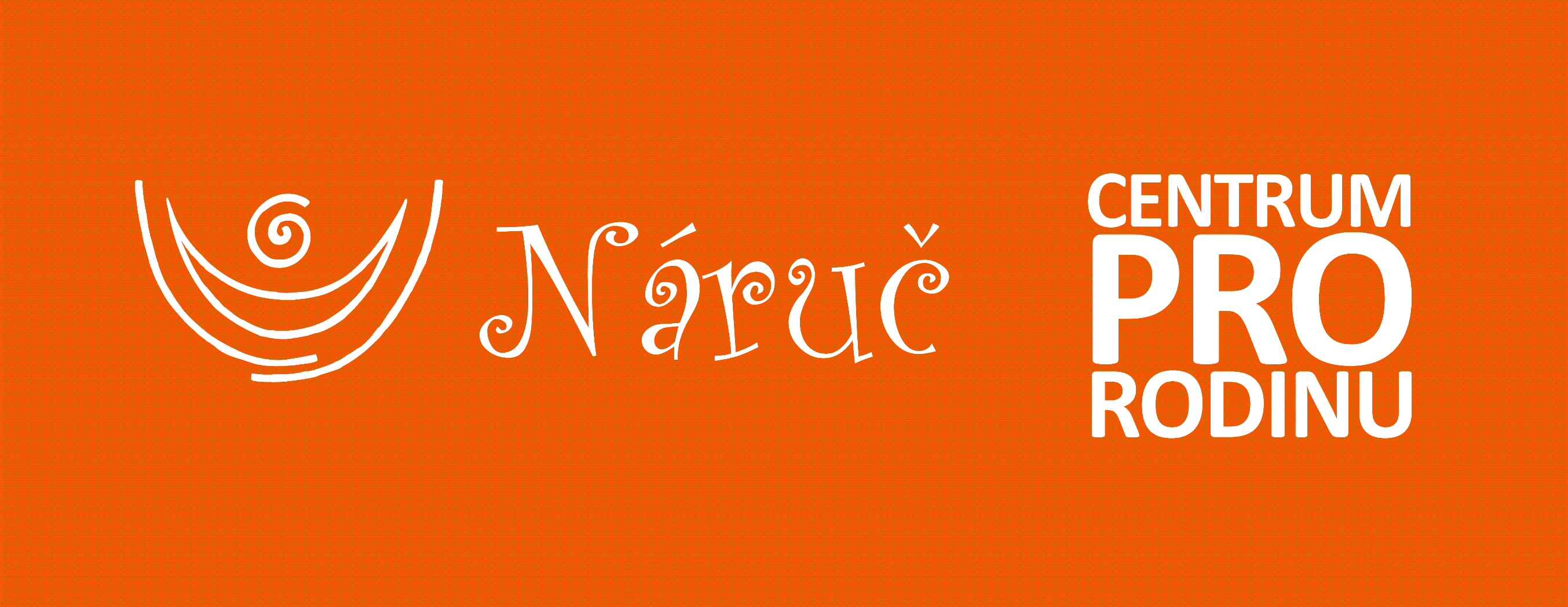 DĚKUJEME ZA POZORNOST